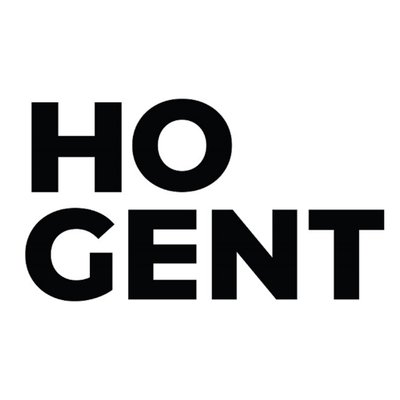 Liv€ Your Lif€ 
Votre chemin de vie financier
Introduction
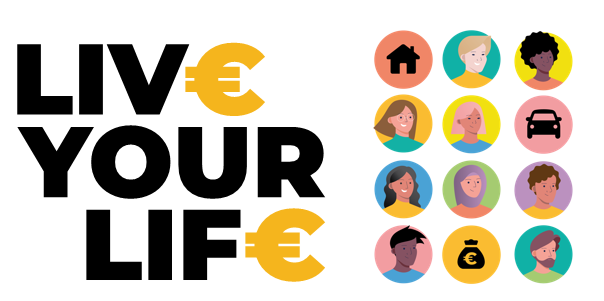 Un jeu de simulation développé par HOGENT, en collaboration avec ‘De Aanstokerij’, avec le soutien de la FRB, CERA et de Wikifin.
Chemin de vie financier : faire des choix qui ont des conséquences financières.
+/- 2 heures de cours  une partie peut se faire à domicile
Comme introduction, en guise de clôture ou les deux
Téléchargeable gratuitement : impressions + PPT d’accompagnement + mode d’emploi
Matériel pédagogique en complément sur Wikifin School
Avec le soutien de :
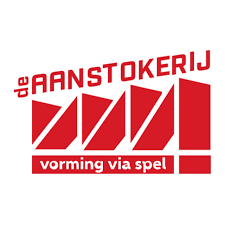 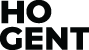 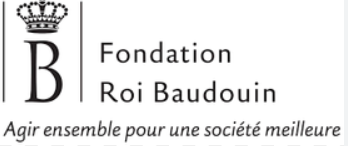 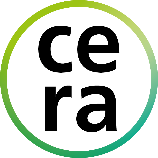 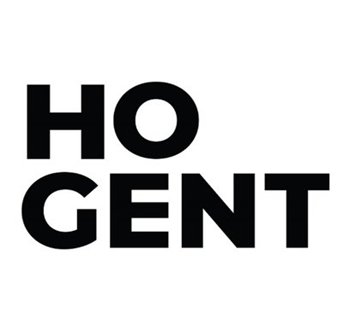 2
Introduction
Formez des groupes: par 2 ou en petits groupes (max 4)
Partage entre 10 profils différents
Le jeu comprend 3 moments de vie :
Phase Étudiant 
Période de vie active 1 (+/- 20 à 30 ans)
Période de vie active 2 (+/- 30 à 50 ans)
13/12/2024
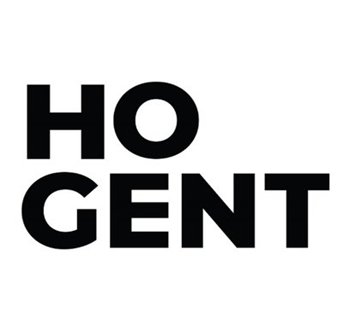 3
Phase Étudiant
Consultez la fiche de votre profil ainsi que les informations qui y sont reprises.
Faites vos choix personnels concernant vos loisirs sur la 2e page :
2 choix ont déjà été faits
Indiquez vous-même 3 choix : à quoi allez vous consacrer votre temps libre ?
À terme, vous devrez faire face aux conséquences financières de vos choix.
13/12/2024
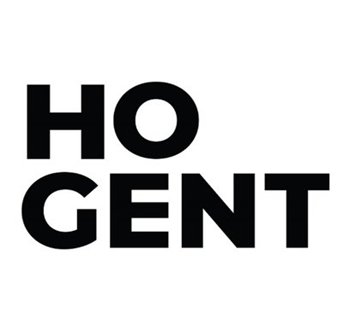 4
Phase Étudiant
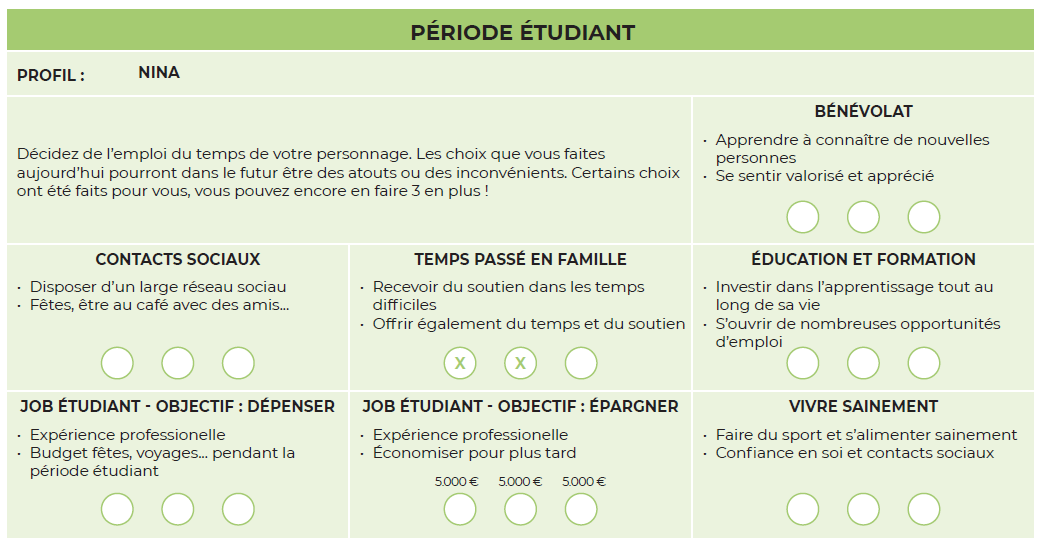 13/12/2024
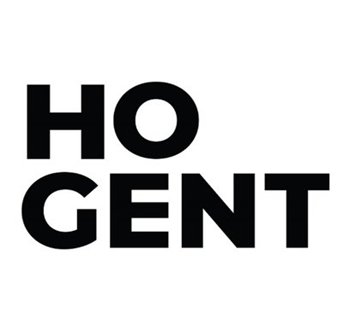 5
Vie active 1 (+/- 20 à 30 ans)Salaire
Jetez 1x le dé  déterminez votre profession + le salaire de départ (fiche profil).
Indiquez votre salaire net mensuel sur votre fiche de calcul
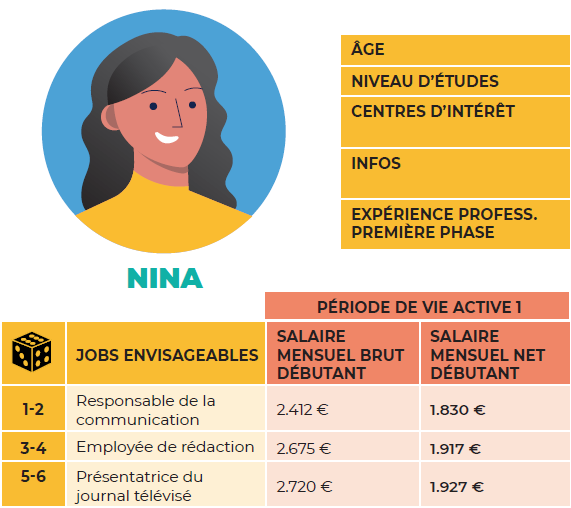 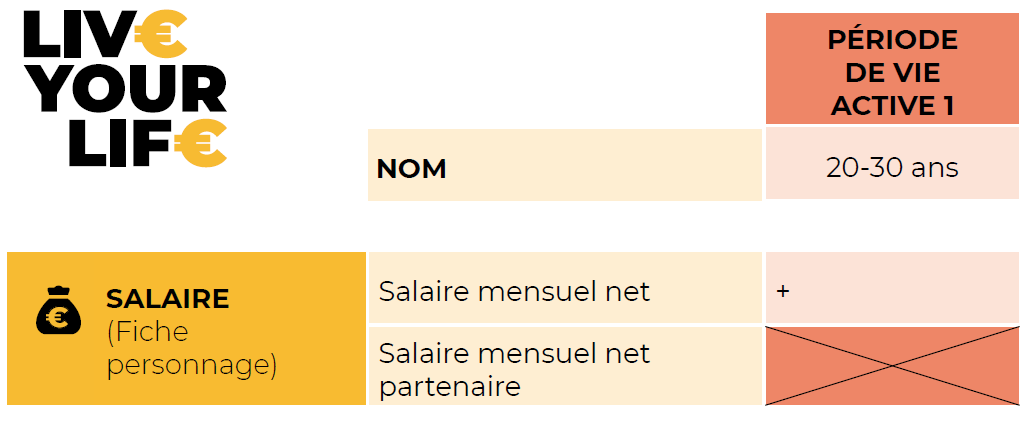 13/12/2024
6
Vie active 1 (+/- 20 ans à 30 ans)Logement
Parcourez le dossier ‘logement’ et faites un choix (fiche logement)
Louer ou acheter  à la rubrique ‘acheter’ vous pouvez voir quel budget de départ est nécessaire pour chaque type de logement ! Vous ne pouvez acheter que si votre budget le permet. Dans la phase 1 de jeune travailleur, ce budget n’est réservé qu’aux ‘happy few’. 
Tenez également compte du pourcentage maximum de votre salaire que vous pouvez consacrez au remboursement du prêt (capital emprunté + intérêts).
Inscrivez le coût mensuel sur votre fiche de calcul
13/12/2024
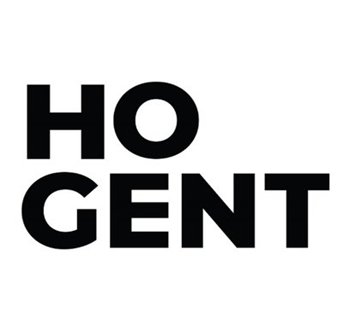 7
Vie active 1 (+/- 20 à 30 ans)Logement
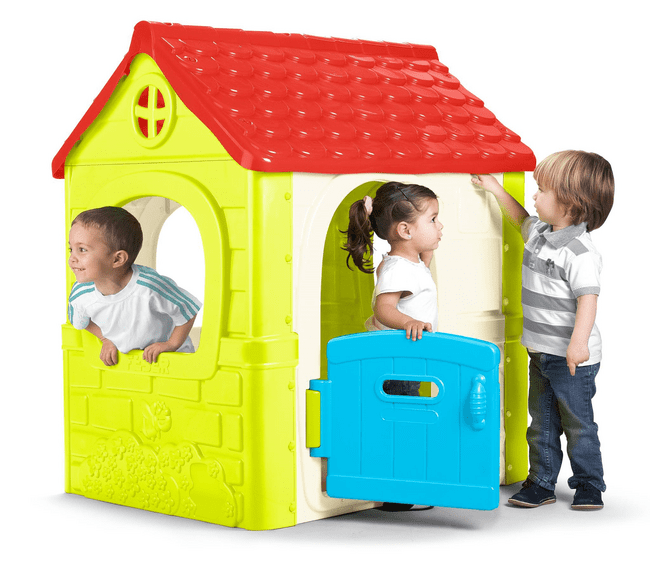 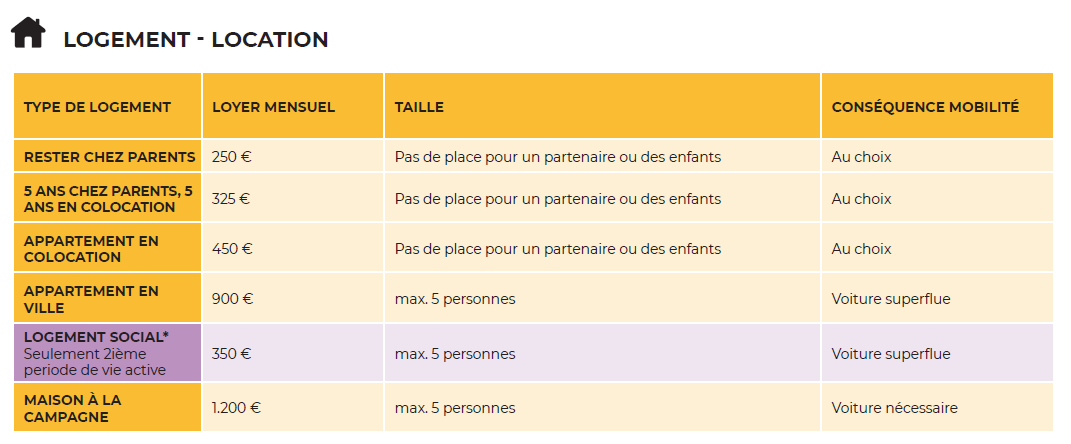 13/12/2024
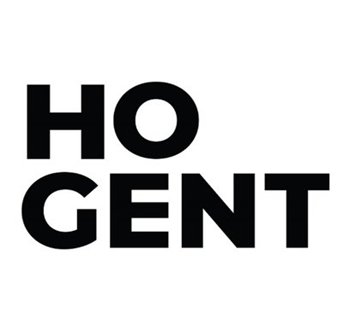 8
Vie active 1 (+/- 20 à 30 ans)Autres dépenses courantes
Déterminez les autres dépenses courantes (voir dossier)
À ce stade, vous n’avez pas encore d’enfant !
Indiquez-les dans votre fiche de budget mensuel (fiche de calcul).
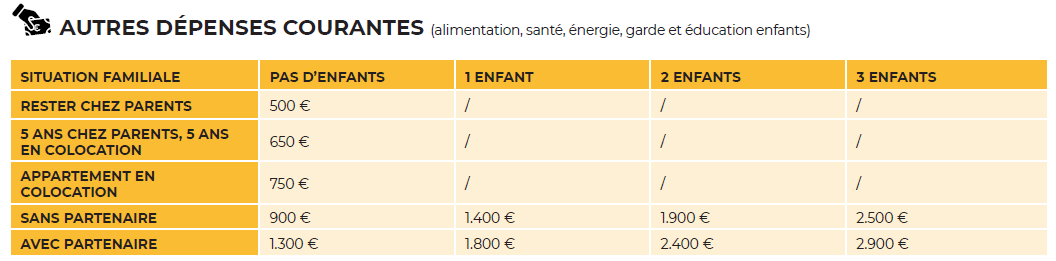 13/12/2024
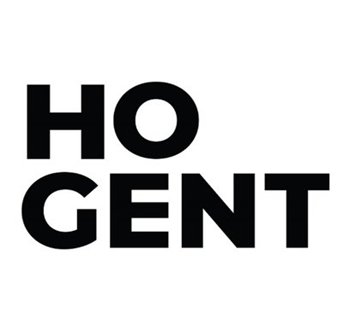 9
Vie active 1 (+/- 20 à 30 ans)Mobilité et assurance auto
Déterminez votre moyen de transport (voir dossier)
Ce choix est lié à votre choix de logement
N’oubliez pas qu’en tant que conducteur vous devez souscrire une assurance R.C. auto !

Indiquez les coûts mensuels dans votre fiche de calcul
13/12/2024
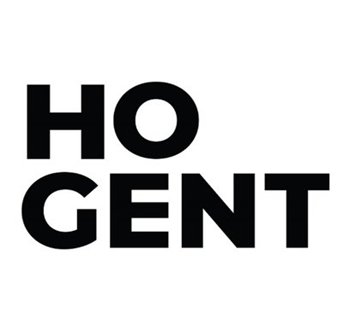 10
Vie active 1 (+/- 20 à 30 ans)Mobilité et assurance auto
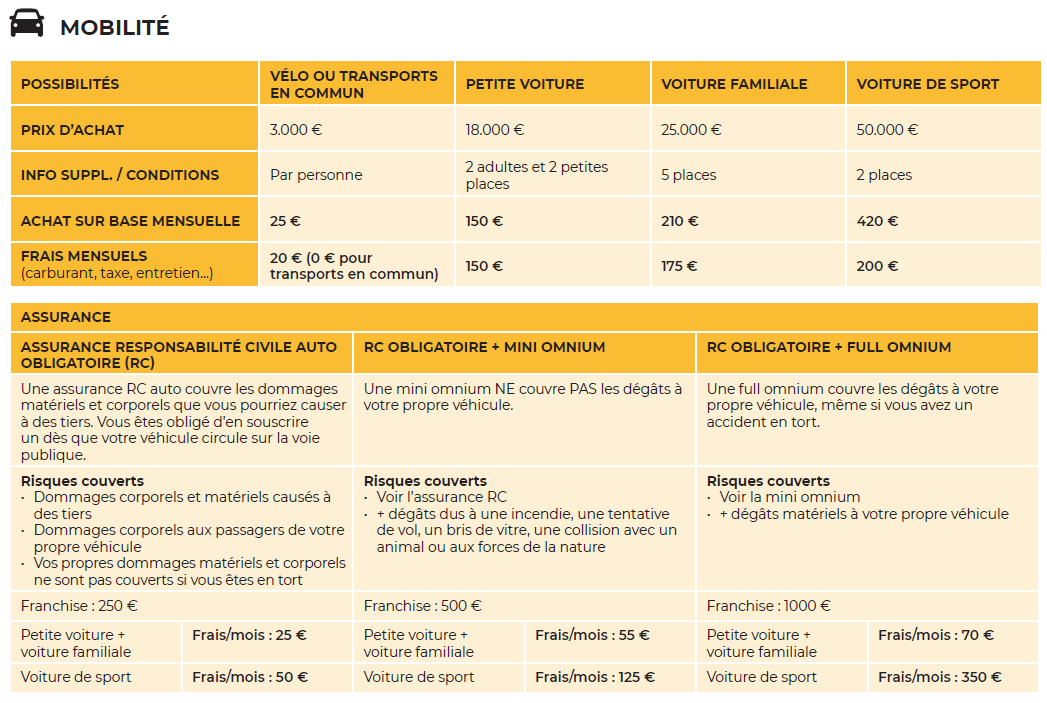 13/12/2024
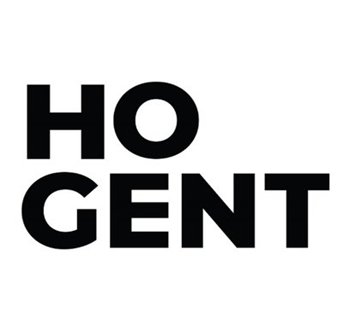 11
Vie active 1 (+/- 20 à 30 ans)Assurances
Décidez les risques que vous souhaitez assurer (voir dossier)
Vérifiez dans votre profil si vous bénéficiez ou pas d’avantages complémentaires
Lisez attentivement la couverture
Certaines assurances sont contractuellement obligatoires, comme par exemple l’assurance incendie dans le cadre d’un contrat de crédit (emprunt hypothécaire).
Certaines assurances sont imposées par la loi, comme l’assurance R.C. auto et l’assurance incendie pour les locataires (voir fiche logement).

Indiquez les coûts mensuels sur votre fiche de calcul
13/12/2024
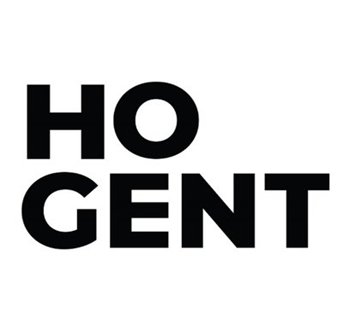 12
Conclusions de la vie active 1 :Établir le bilan
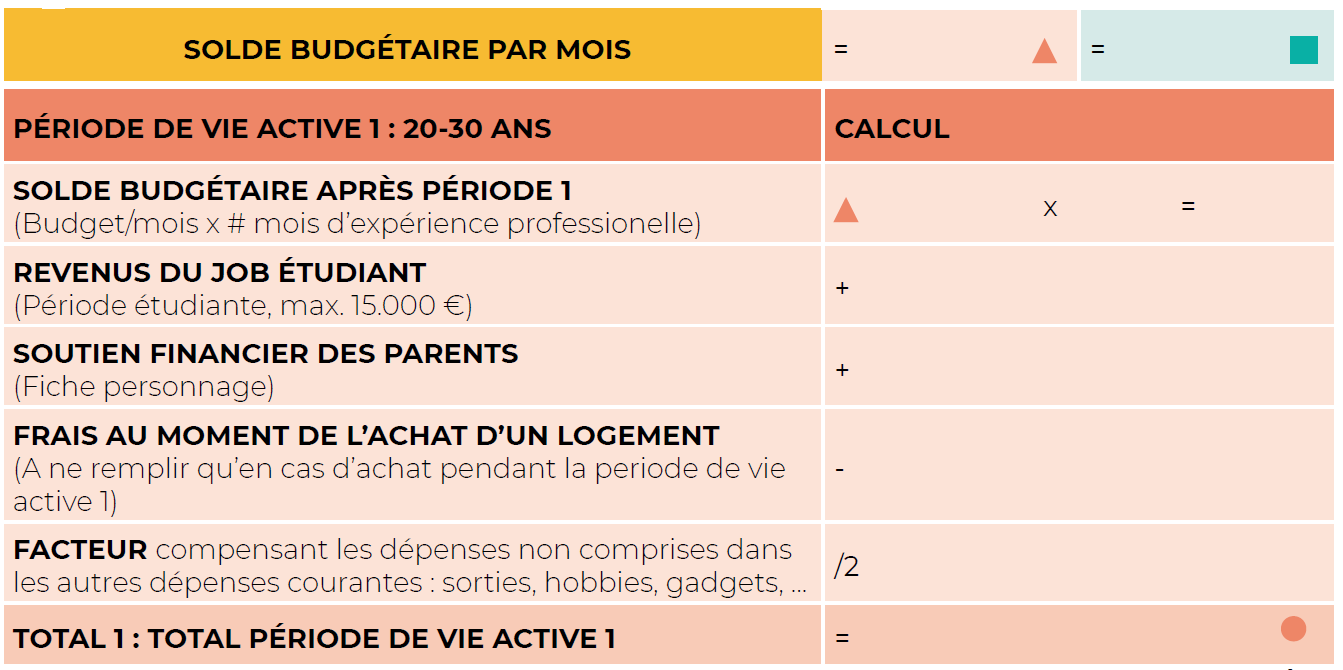 13/12/2024
13
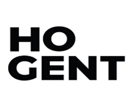 Vous avez maintenant 30 ans, et maintenant ?
Réflexion préliminaire :
Revenus (+) – Dépenses (-)
Vous reste-t-il de l’argent disponible ? Vous pouvez choisir de l’épargner ou de l’investir (voir le moment vie active 2) 
Vous n’avez pas d’argent disponible ? Soyez prudent dans vos choix qui peuvent avoir des conséquences financières
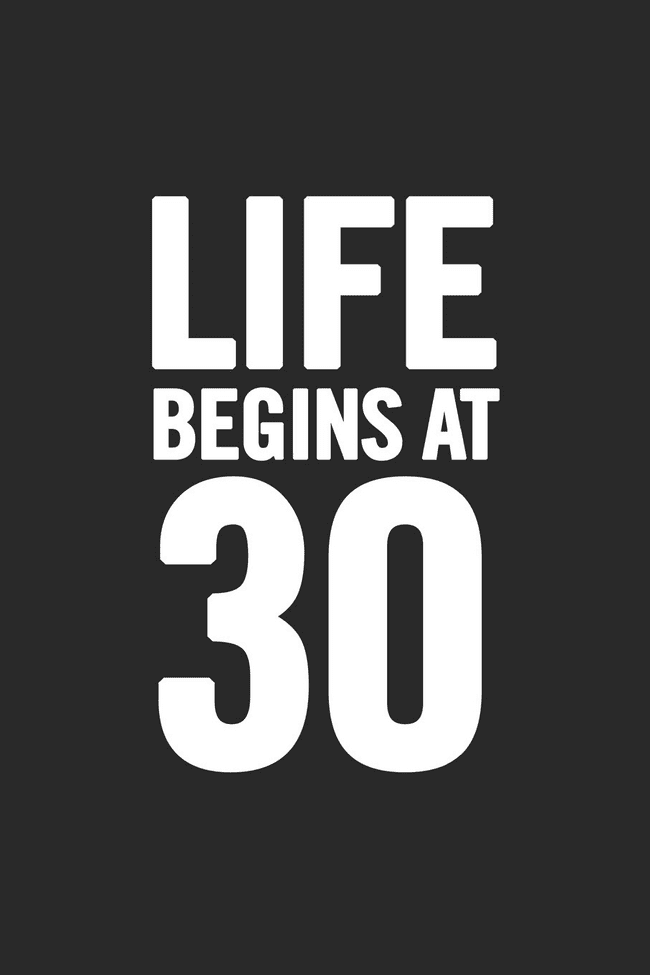 13/12/2024
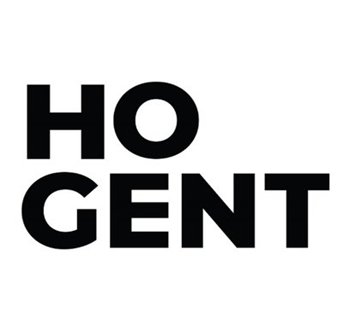 14
Vie active 2 (+/- 30 ans à 50 ans)Salaire
Déterminez votre salaire mensuel net de cette 2e phase de vie active (fiche profil).
Indiquez le montant dans votre fiche budget
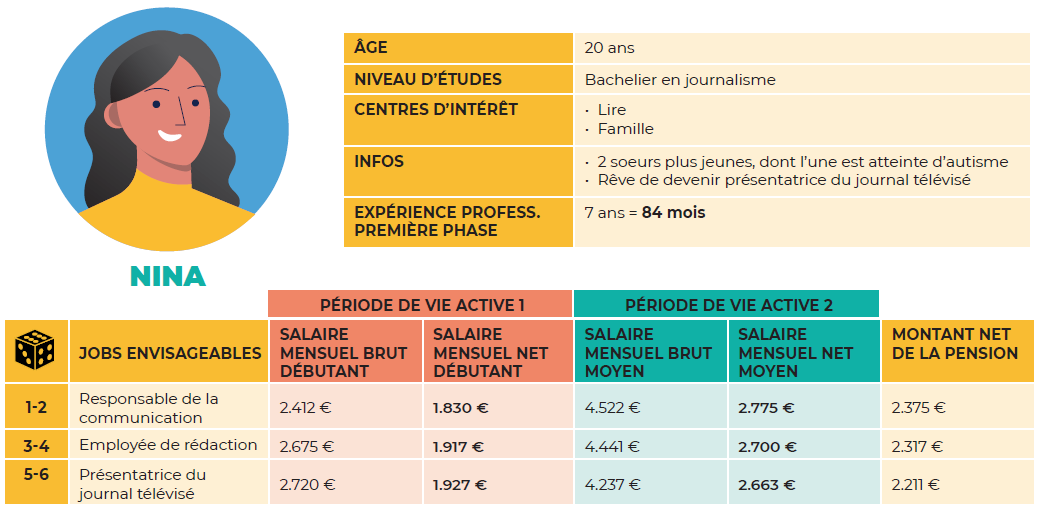 13/12/2024
15
Vie active 2 (+/- 30 ans à 50 ans)Situation familiale
Lancez 1x le dé  détermine votre partenaire, son salaire, le soutien des parents
Lancez à nouveau 1x le dé  détermine le nombre d’enfants à charge
Reprenez ces informations sur votre fiche profil.
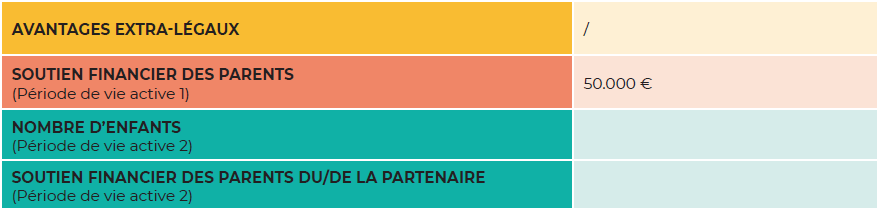 13/12/2024
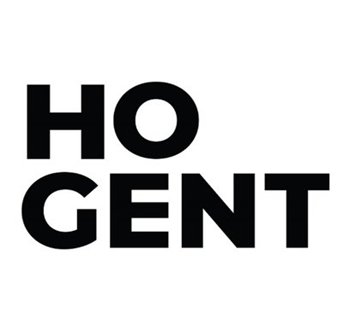 16
Vie active 2 (+/- 30 ans à 50 ans)Situation familiale
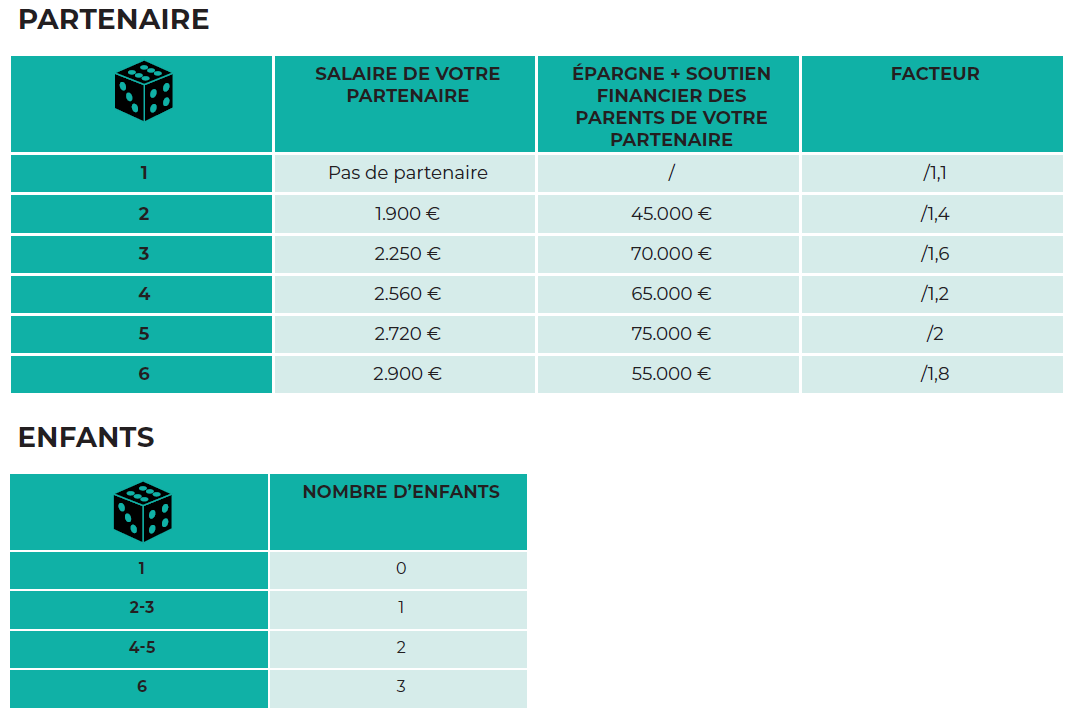 13/12/2024
17
Vie active 2 (+/- 30 ans à 50 ans)Vos choix
Faites vos choix de la même façon qu’en phase 1 de la vie active et notez-les sur votre fiche de calcul.
Tenez bien évidemment compte de votre nouvelle situation familiale!
Calculez le budget restant par mois.
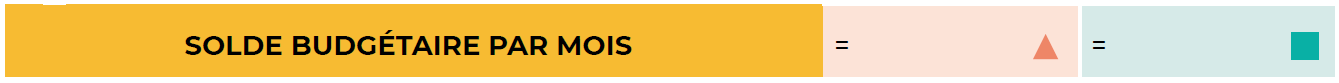 13/12/2024
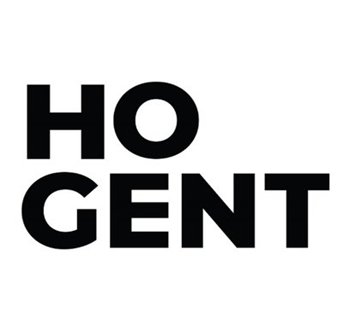 18
Vie active 2 (+/- 30 ans à 50 ans)Épargner et investir
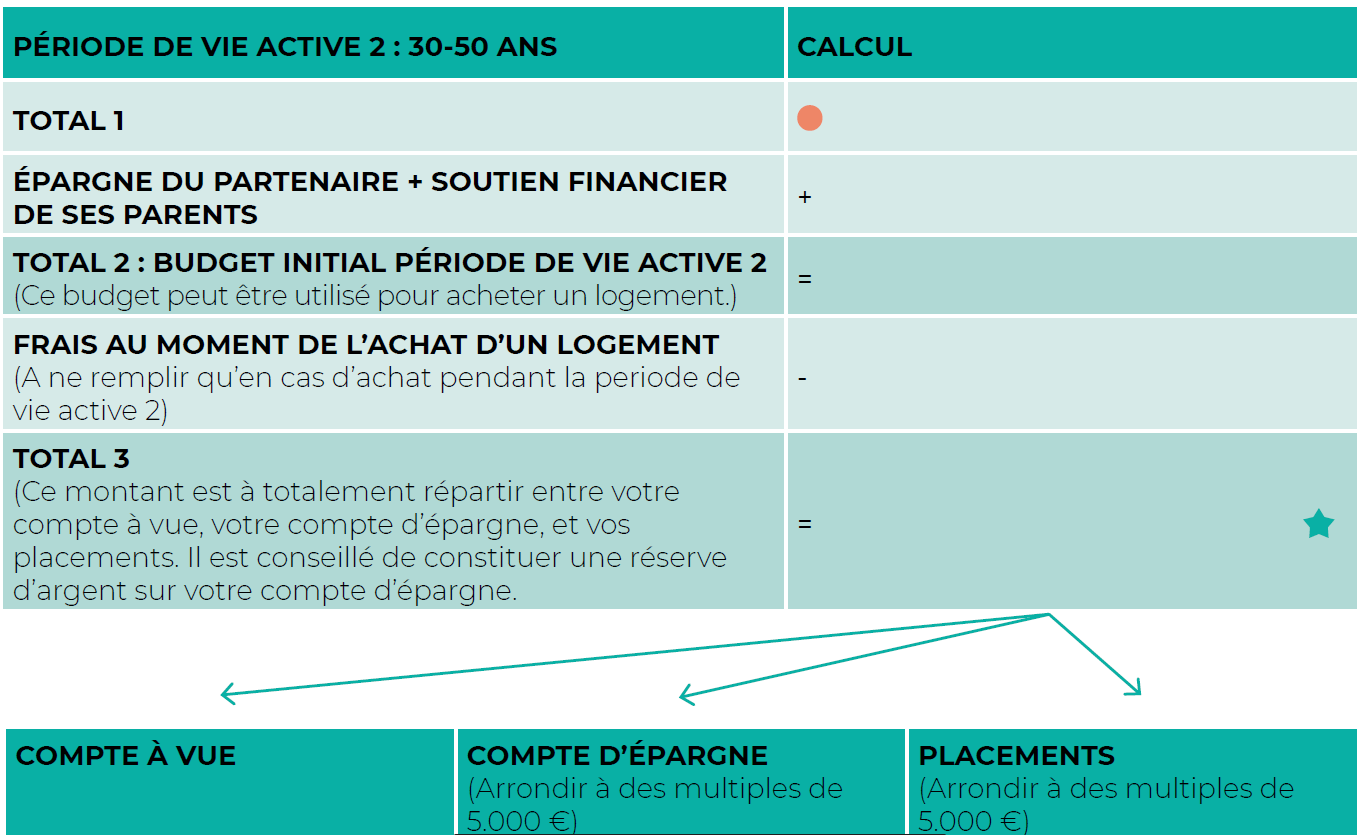 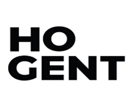 13/12/2024
19
Vie active 2 (+/- 30 ans à 50 ans)Épargner et investir
Divisez votre total par :
Compte à vue : solde immédiatement disponible
Épargne: aucun risque mais faible rendement 
Investir: risque plus important avec potentiellement un rendement plus élevé
C’est ici que votre profil d’investisseur prend tout son sens!
3 profils possibles : défensif, neutre ou dynamique
Par tranche de 1000, jusqu’à 5.000 €, puis par tranche de 5.000 à 150.000 €
13/12/2024
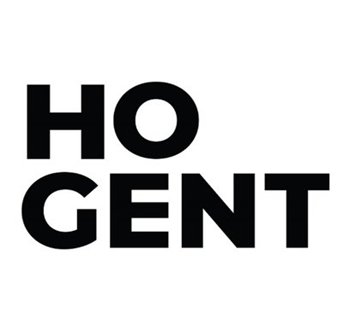 20
Vie active 2 (+/- 30 ans à 50 ans)Épargner et investir
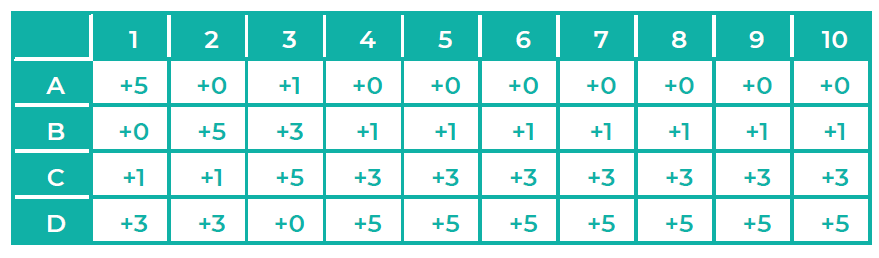 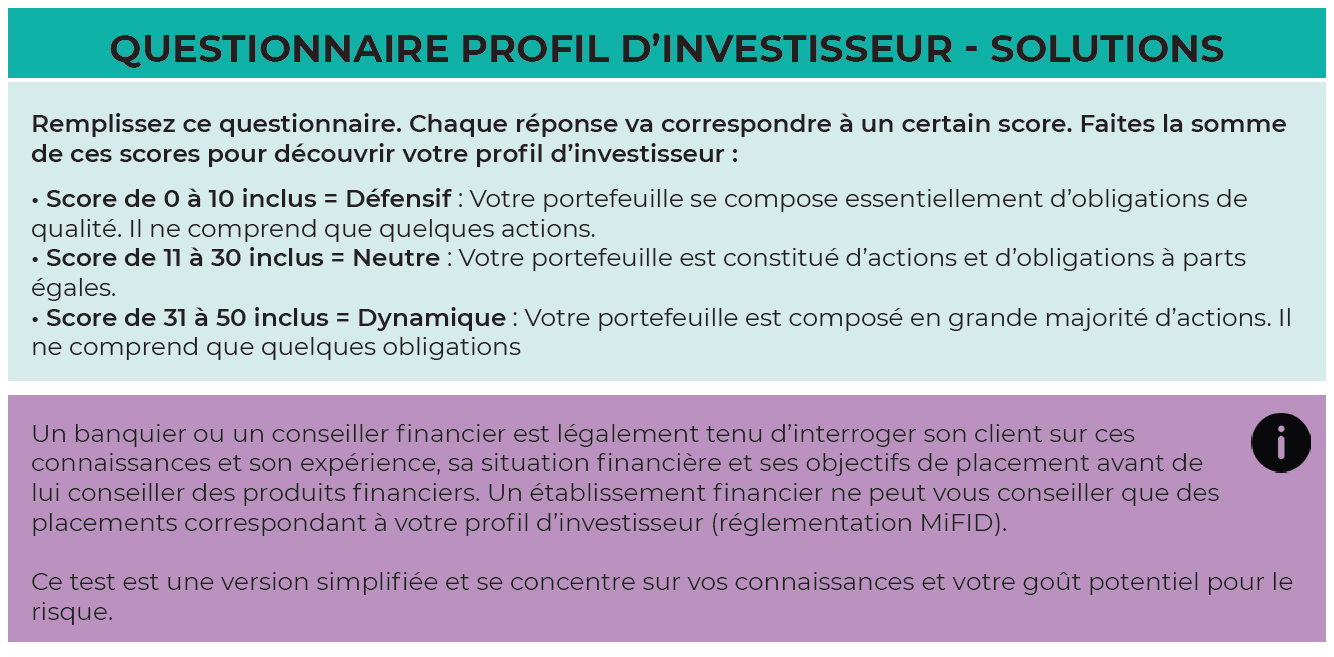 13/12/2024
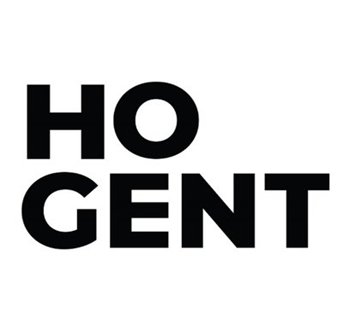 21
Vie active 2 (+/- 30 ans à 50 ans)Cartes d’événements
Les dés déterminent votre position de départ (celui qui a le plus grand score choisit en premier)
Chaque joueur dispose de 3 cartes d’événements
Vos précédents choix (phase d’étudiant et de vie active 1) entrent en ligne de compte !
Vélo ou transport en commun ? L’accident de voiture ne peut être choisi.
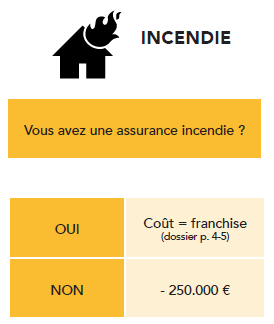 13/12/2024
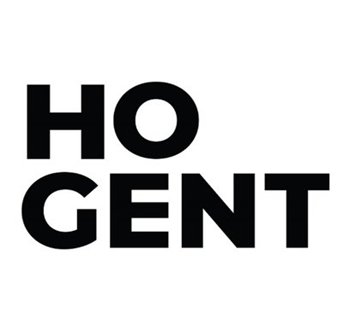 22
Conclusions de la vie active 2 : Établir le bilan
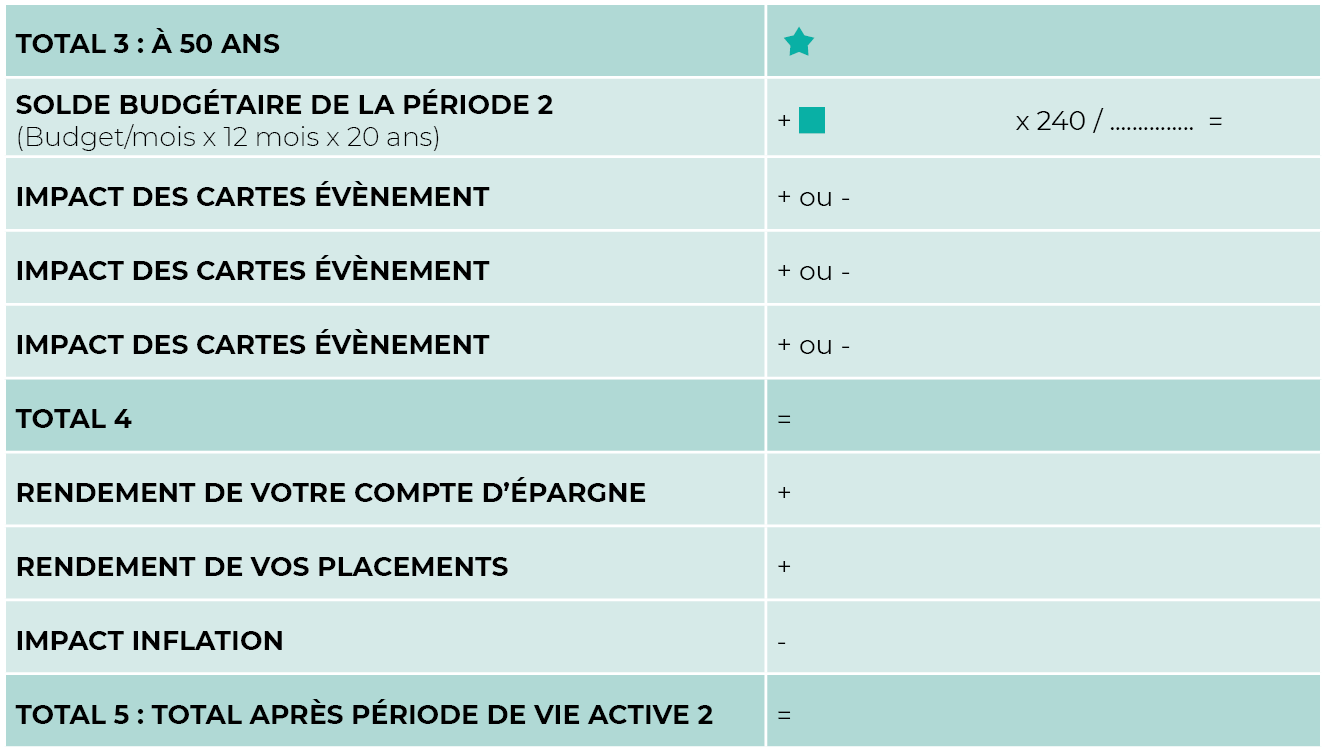 13/12/2024
23
Conclusions de la vie active 2 : Établir le bilan
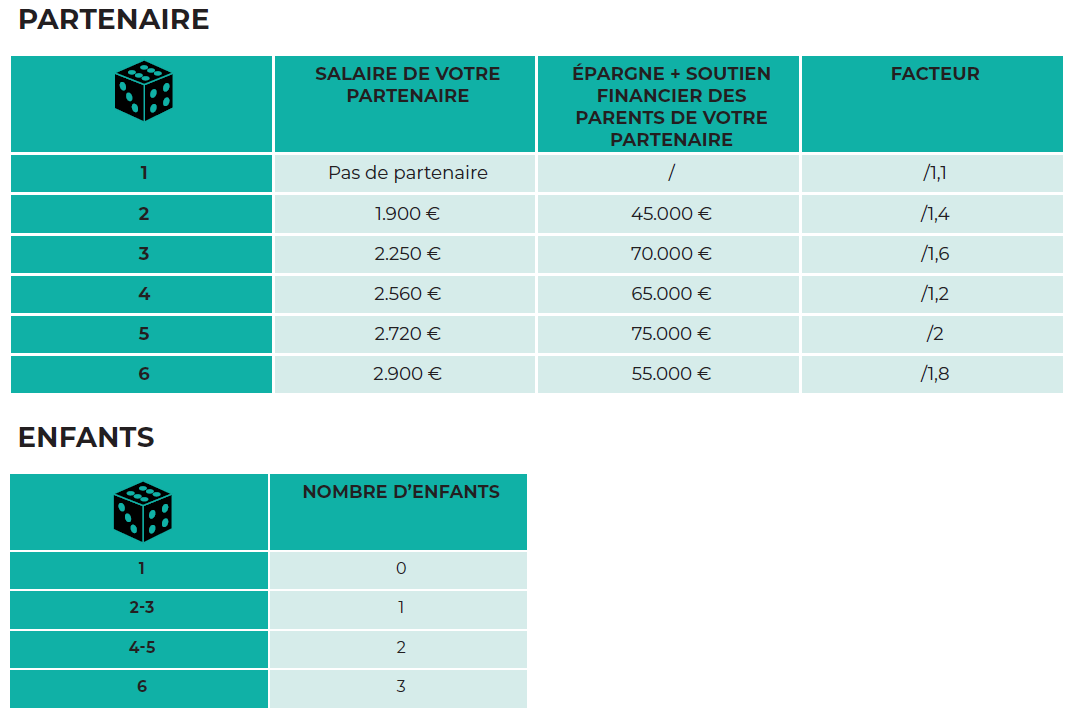 13/12/2024
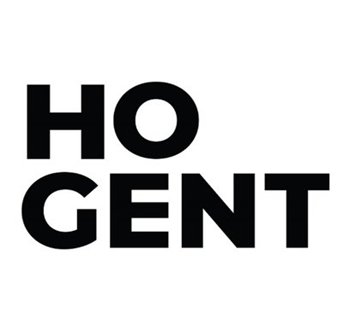 24
Conclusions de la vie active 2 : Établir le bilan
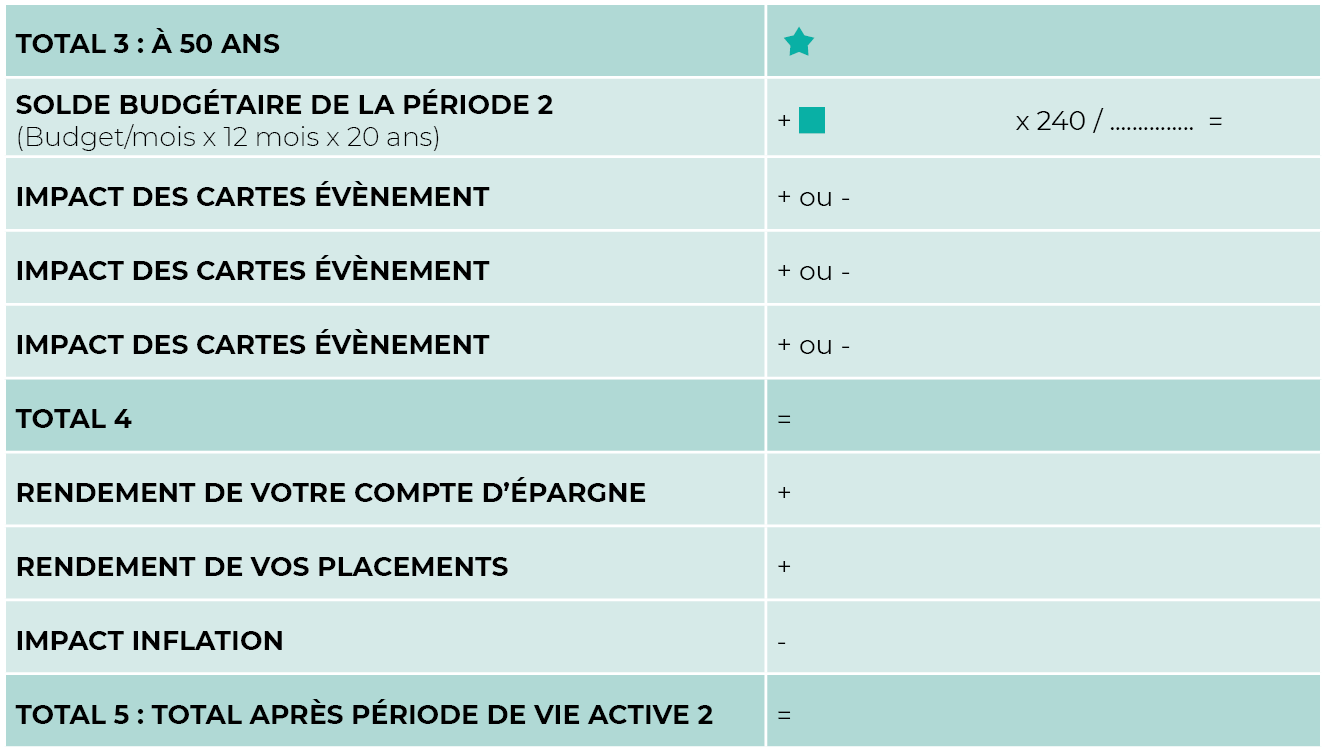 13/12/2024
25
Conclusions de la vie active 2 : Établir le bilan
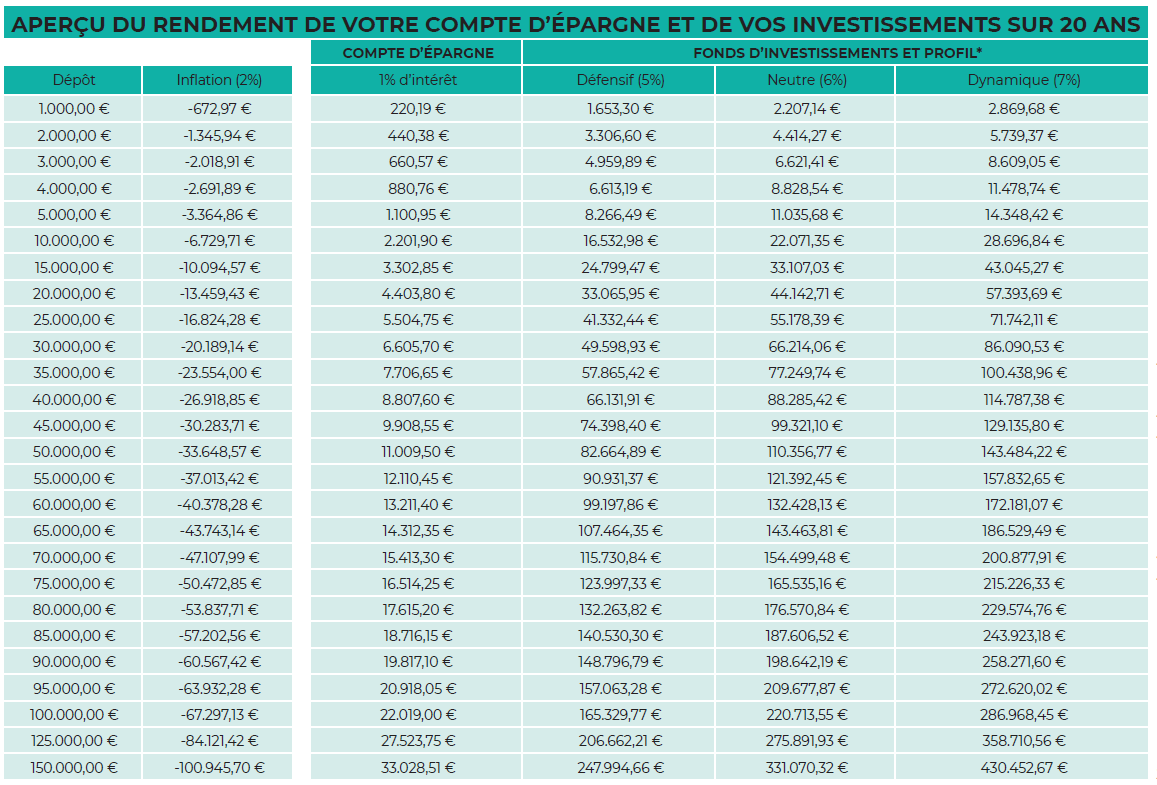 13/12/2024
26
Réflexion:
Quel est votre budget final, au terme de la vie active 2 ?
Qu’est-ce qui vous a permis d’obtenir ce résultat ? Qu’est-ce qui a eu le plus d’impact ?
Quelles cartes d’événements ont eu un impact majeur sur ce résultat final ?
Quels choix ont eu un impact positif (1) et négatif (2) ?
Que feriez-vous différemment ?
13/12/2024
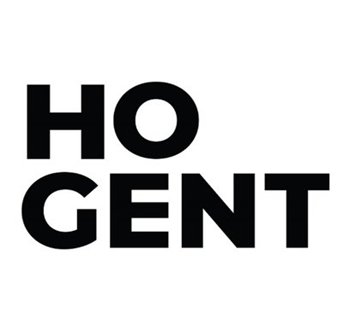 27
Réflexion:
Vous attendiez-vous à ce que le coût des dépenses courantes soit aussi élevé (1) aussi peu élevé (2) ?
Quelles dépenses vous ont surpris ?
Quelles dépenses pourraient selon vous être encore plus élevées ? 
Comparez le chemin de vie des mêmes personnages ?
Le résultat final est-il réaliste ? Y a-t-il des questions qui n’ont pas été abordées ?
13/12/2024
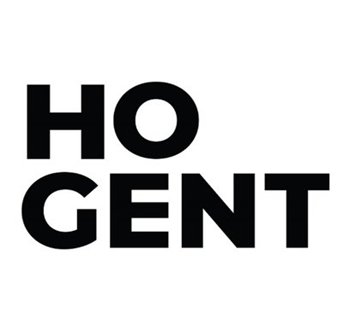 28
Votre feedback ?
13/12/2024
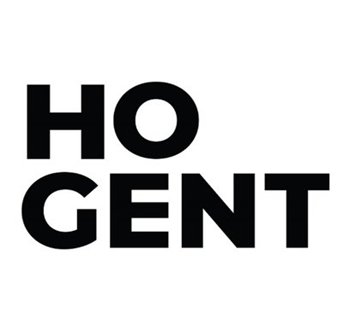 29